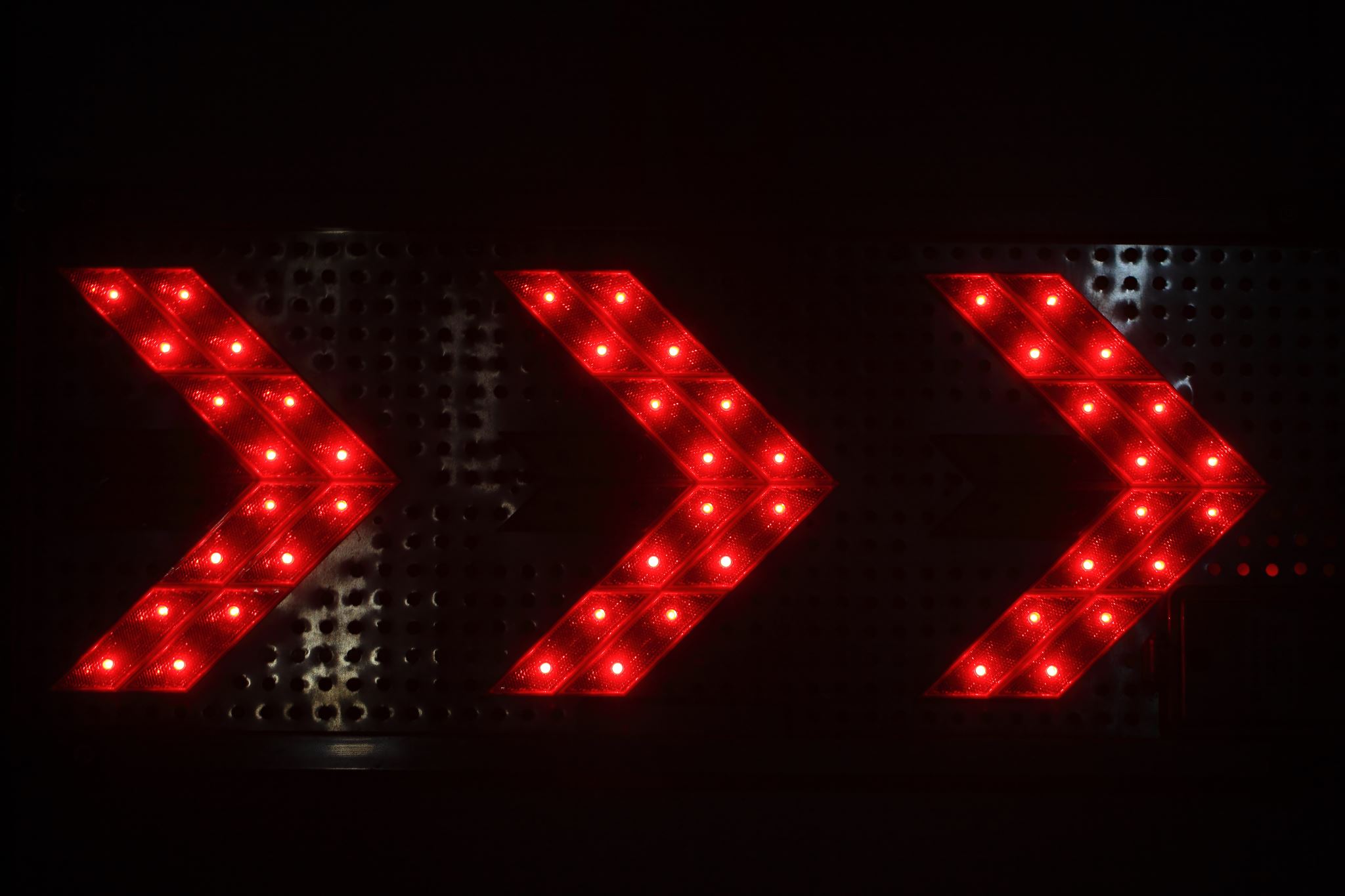 Sunday, November 14, 2021
Paying attention to the signs
Call to Worship
The heavens shall declare.TIS 746
The heavens shall declare
the glory of his name,
all creatures bow 
at the coming of the King;
every eye shall see,
every heart will know
every knee shall bow
every tongue confess:
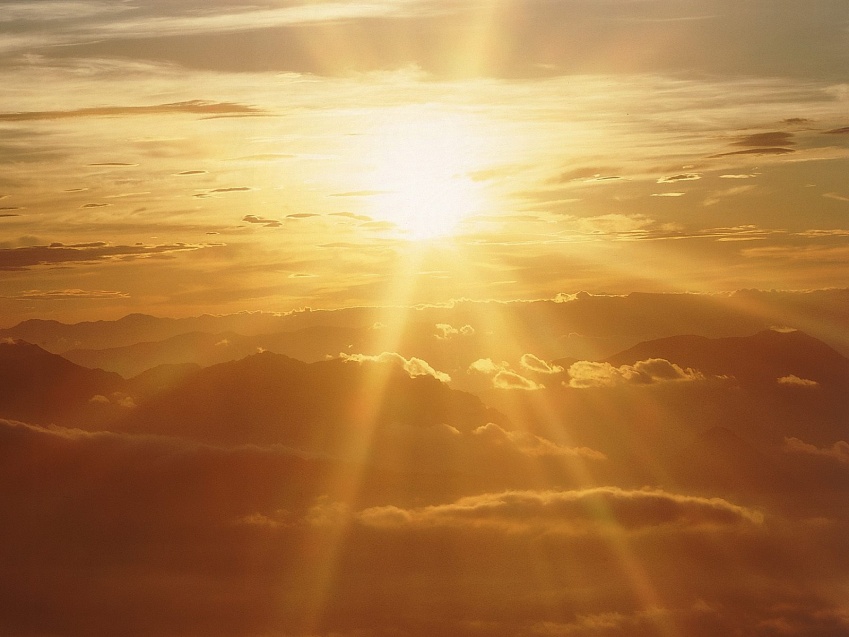 Holy, holy, holy is the Lord,
see the coming of the King
holy is the Lord.
Geoff Bullock, CCLI 222909
Children’s talk:  Steve
Prayer of Confession
The Destruction of the Temple and Signs of the End TimesMark 13: 1-8
13 As Jesus was leaving the temple, one of his disciples said to him, “Look, Teacher! What massive stones! What magnificent buildings!”
2 “Do you see all these great buildings?” replied Jesus. “Not one stone here will be left on another; every one will be thrown down.”
3 As Jesus was sitting on the Mount of Olives opposite the temple, Peter, James, John and Andrew asked him privately, 4 “Tell us, when will these things happen? And what will be the sign that they are all about to be fulfilled?”
5 Jesus said to them: “Watch out that no one deceives you. 6 Many will come in my name, claiming, ‘I am he,’ and will deceive many. 7 When you hear of wars and rumours of wars, do not be alarmed. Such things must happen, but the end is still to come. 8 Nation will rise against nation, and kingdom against kingdom. There will be earthquakes in various places, and famines. These are the beginning of birth pains.
Paying Attention to the signs: Chris
Hymn 2
God of day and God of darkness, now we stand before the night. As the shadows stretch and deepen, come and make our darkness bright. All creation still is groaning for the dawning of your might. When the Sun of peace and justice fills the earth with radiant light.
Still the nations curse the darkness, still the rich oppress the poor. Still the earth is bruised and broken by the ones who still want more. Come and wake us from our sleeping, so our hearts cannot ignore all your people lost and broken, all your children at our door.
Show us Christ in one another. Make us servants strong and true. Give us all your love of justice, so we do what you would do. Let us call all people holy. Let us pledge our lives anew. Make us one with all the lowly. Let us all be one in you.
You shall be the path that guides us; you the light that in us burns. Shining deep within all people, yours the love that we must learn. For our hearts shall wander restless 'til they safe to you return. Finding you in one another, we shall all your face discern.
Praise to you in day and darknessYou our source and you our endPraise to you who love and nurture usAs a father, mother, friend Grant us all a peaceful restingLet each mind and body mendSo we rise refreshed tomorrowHearts renewed to kingdom tend.Marty Haugen (b 1950)CCLI 222909
Offertory
Prayer for others:
Hymn 3
Holy Communion: Michael
Benediction
Please join us outside the hall for a cuppa and chat.